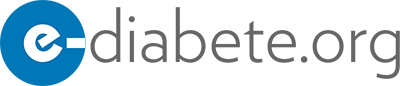 prochain cours
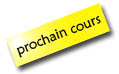 Session 8 FEVRIER 2018:         

Heure………………………(GMT)

Lieu……………………………….….

Salle………………………………….
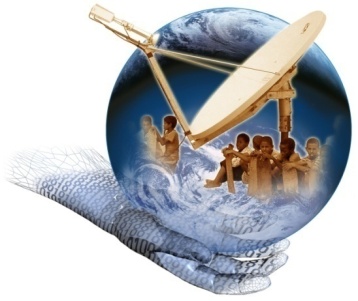 La dysfonction érectile chez le patient diabétique est plus fréquente qu'on le pense mais reste tabou. Elle complique souvent le diabète mais, dépistée tôt elle peut aussi être un indice dans le diagnostic d’autres localisations de la maladie athéromateuse ou de la souffrance de la cellule endothéliale.
«La dysfonction érectile chez le patient diabétique» 
Dr MOUSSCongo
Pour en savoir plus, visitez le site 
www.e-diabete.org
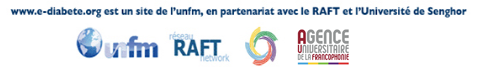